Bloodborne Pathogens                                     &                                Universal Precautions
Training for Employees of Taylor’s Special Care Services, Inc.
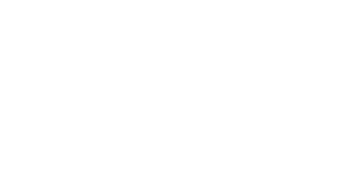 Taylor Special Care Services
housing ● staffing ● counseling ● on-going support
Guidelines:
The following guidelines are meant  to provide simple and effective  precautions against transmission  of disease for all TSCS  Employees.
BBP Transmission
Possible  Transmission
Body Fluid	+	Entry into Body
Mucous Membrane  Needle
Broken Skin
Blood  Semen  Vaginal
secretions  Breast milk
Hepatitis Means  Inflammation of the Liver
Function of the Liver
Stores sugar needed for energy
Absorbs good nutrients
Breaks down poisons (toxins) and drugs
Makes important proteins that help  build new tissue and repair broken  tissue
Produces bile, which helps remove  waste from the body
Symptoms of Hepatitis (all)
Fatigue
Loss of appetite
Nausea
Abdominal pain
Dark urine
Vomiting
Jaundice (yellowing of  skin and/or eyes)
Diarrhea
Light colored stools
Hepatitis A (virus)
Hepatitis A:
Transmission: fecal-oral
Symptoms: tiredness, muscle weakness,  pain in joints, nausea, fever, jaundice;
Treatment:	immune globulin if within two  weeks; self-limiting.
Chronic Infection:	no chronic infection
Vaccine available for Hepatitis A
Hepatitis B (virus)
Hepatitis B:
Transmission: blood, semen, vaginal fluids, saliva;  over 100 times easier to transmit than HIV
Symptoms: tiredness, muscle weakness, pain in  joints, nausea, fever, jaundice
Treatment:	within two weeks immune globulin; if  chronic, interferon (ribovirin)
Chronic Infection:	10% develop chronic infection
Chronic Infection:	Can cause liver cell damage;  Cirrhosis; liver cancer
Vaccine available for Hepatitis B
Hepatitis B Infections
300,000 per year
Asymptomatic Cases  150,000 (50%)
Symptomatic Cases  150,000 (50%)
Hepatitis B Chronic Carriers  18-30,000 (6-10%)
Death
322 (0.05%)
Chronic Liver Disease
Death from Cirrhosis  5100 (1.7%)
Death-Primary Liver Cancer  1200 (0.4%)
Hepatitis C (viruses)
Hepatitis C:
Transmission: blood (minimally through sexual fluids)  approximately 80% of IDUs infected
Symptoms: tiredness, muscle weakness, pain in joints,  nausea, fever, jaundice; Hep C often has no symptoms  for over 20 years
Treatment:	if chronic interferon (ribovirin)
Chronic Infection:	90% develop chronic infection
Chronic Infection:	Can cause liver cell damage;  Cirrhosis; liver cancer
NO VACCINE
H I V
A I D S
H uman
A cquired
I	mmunodeficiency I	mmune
V irus
D eficiency  S yndrome
Knowing You Are Infected
Only way to know for sure:	HIV Antibody Test
“Window Period”:	time to develop antibodies  3 months >99%
Call County Health Dept for a test referral
Treatment  Antiretrovirals
Prophylaxis for OIs  Treatment of OIs  Alternative Treatments
Chances of Transmission
HBV from needlestick 1/3
HCV from needlestick 1/30
HIV from needlestick 1/300
Finding a Needle
HIV can live a long time in a used  needle Hep B and C can live even  longer!
Needle sticks can transmit Hepatitis  more easily than HIV
If you find a needle with an exposed  point, pick it up very carefully (with  tweezers or tape) and put it in a sharps  container.
Prevention
Sexual Safety:
Abstinence  Monogamy  Condom Use
Needle Safety:
Abstinence
Always using a clean, sterile syringe.
Occupational Safety:
UNIVERSAL PRECAUTIONS
Post-exposure Prophylaxis (PEP)
The Term “Universal  Precautions”
Refers to a method of infection control in which all blood  or certain bodily fluids anyone comes in contact with is  assumed to be potentially infectious with Hepatitis B  (HBV) and Human Immunodeficiency Viruses (HIV).
Universal precautions do not apply to feces, nasal  secretions, sputum, sweat, tears, urine or vomitus unless  they contain visible blood.
Universal Precautions
Establish guidelines to be followed at  all times when providing care to any  employee, whether the employee is  known to be infectious or not.
Blood is the single most prevalent source  of HIV, HBV, and other blood borne  pathogens in the occupational setting.
Universal Precautions
Measures and examples:
Using Personal Protective Equipment  (PPE) when applicable, to protect the skin  and mucous membranes.
The mandatory use of gloves, gowns,  masks and eye protection if any worker is  handling bio-hazardous waste.
The washing of hands after handling bio-  hazardous waste.
Universal Precautions:  (continued)
Universal precautions require the use  of protective barriers, such as gloves.
Universal precautions are intended to  supplement rather than replace  recommendations for routine infection  control.
Universal Precautions:
(continued)
Separate employee training specifically  regarding occupational exposure to HBV,  HIV, and other blood borne pathogens is  required by state laws.
This tutorial was set to meet the requirement  for Universal Precaution training.
Infe  can
ctious Diseases are those that  be spread from person to
person.
Infections may be spread in the following f  ways:
Through the intestinal and urinary tracts through  contact with feces/stool, vomitus or urine.
Through the respiratory tract (in secretions from  the mouth, nose and lungs).
Through direct contact or touching of skin lesions  or mucous membranes.
Through contact with blood or certain body  secretions.
ough contact with vaginal fluids/semen.
ive
•	Thr
Body Fluids
The body fluids of all persons should  be considered to contain potentially  infectious agents.
Body Fluids (continued)
Body fluids include:
Vomitus  Urine
Respiratory  secretions
Saliva
Blood
Semen
Drainage from  scrapes and cuts
Feces
“Universal precautions” should be used when  there is exposure to any body fluid.
Hand Washing
Hand washing is the single most  important practice in preventing  transmission of infectious  organisms.
Hand Washing Procedures
Ensure that each hand sink is supplied with  dispensable soap and disposable paper  towels.
Wet hands thoroughly under warm water.
Dispense soap into wet hands.
Vigorously rub hands together for one  minute, paying particular attention to nails,  cuticles, spaces between fingers,
jewelry.
Thoroughly rinse hands.
and under
Hand Washing Procedures
(continued)
Shake hands to remove excess water.
Dry hands using a disposable towel. Avoid the  use of nondisposable towels.
After drying hands, use the towel  to turn off the water.
Dispose of paper towel in  a waste receptacle.
Use of Disposable Gloves
Gloves reduce the risk of contact with body  fluids containing visible blood. This protects  the caregiver as well as controlling the  spread of infectious agents from
employee to employee.
Utility or food handlers’ plastic  gloves may be used for changing a
diaper and/or when blood is not present.
Disposable Gloves Procedure
Maintain a supply of gloves in readily accessible  locations.
Do not reuse gloves. Use a different set of gloves for each  resident.
Slip each hand into a clean glove.
Remove first glove by turning the glove inside out as it is  pulled over the hand.
Dispose of the used gloves in a lined waste container.
Wash hands thoroughly, following hand-washing  procedures.
Clean Up Procedures
Disinfecting environmental surfaces is  important in minimizing the spread of  infection.
Environmental surfaces  should	be cleaned:
before and after completion of procedures;
immediately when surfaces are overtly  contaminated; or
at the end of the work shift if the surface may  have become contaminated.
Clean environmental surfaces with a  cleaning solution (soapy water), then with  a disinfectant solution.
The Most Important Step
is to anticipate and avoid all possible contact with  infectious materials.
Guidelines:
Avoid direct contact with bodily fluids.
Encourage employees to do their own care as much as  possible.
Wear gloves.
Assure that supplies are readily available.
Staff should carry a pack of first aid supplies in outings.
Guidelines	(continued)
Do not eat, or touch your mouth or eyes, while giving  first aid or care to a employee.
Remind employees to avoid contact with another  person’s blood or bodily secretions.
Wash your hands before eating.
Wash your hands after helping a employee use a  tissue.
Clean up and dispose of waste products and needles  or other contaminated sharps in an appropriate  manner.
Biohazard Containers
Special containers must be used for the disposal  of items which have come in contact with blood or  body fluids.
Containers used for this purpose are marked with  the biohazard symbol.
Most biohazard containers are located in secured  areas.
Biohazard Stickers are available from all janitorial  staff.
Exposure Incidents
If you believe you have been exposed to  another person’s blood or body fluids  during the course of performing your job:
€ notify your supervisor and the Core Provider  nurse as soon as possible (if resident  involved).
€ note the time, date and location of the  incident.
€ collect the name, address and phone number  of the person who exposed you.
Exposure Incidents
continued
€ Document name, address and phone number  of any witnesses.
€Seek medical attention; secure documentation  of that medical visit, and any recommendations  for care that were made.
€Share medical recommendations as they relate  to current job duties with your supervisor.
CATEGORY ONE EMPLOYEES
Employees whose tasks may expose them  to blood, body fluids, or other potentially  infectious materials are designated as  Category One Employees.
Category One Employees
continued
Employees in the following job classifications  may have occupational exposure to blood borne  pathogens:
Direct Care Workers
Home Managers
All other TSCS Employees
Category One Employees
continued
All Employees are encouraged to have the  Hepatitis B series of immunizations.
Category one employees are offered the  opportunity to receive the Hepatitis B  Vaccine at their own expense.
Hepatitis B Vaccine
The Hepatitis B vaccine includes a series of  3 injections given in the upper arm.
Injections are given over a 6 month period  of time.
Side effects of the Hepatitis B Vaccine  include: Soreness at the site.
Immunization for Hepatitis B affords lifetime  immunity.
Hepatitis B Immunizations
Category One Employees must read and  sign the Acceptance/Refusal for Hepatitis B  Vaccination Form.
Employees may accept or deny the  Hepatitis B vaccination.
This document is signed upon hire.
Example Situations
Co-worker gets a bloody nose.
Co-worker breaks some glass and gets a  deep wound.
Co-worker finds a needle on the ground.
Others?
The Last Word
Thank you for your attention.
If you have any questions please call:
248-350-0357.
And remember…  WASH YOUR HANDS!
Sample Quiz
Use of PPE and washing of hands are  examples of “universal precautions”  measures.
True	False
Infections may be spread in the following  5 ways: thru intestinal/urinary tracts;  respiratory tract; direct contact or touching  of skin lesions or mucous membranes;  contact with blood or certain body  secretions; contact with vaginal  fluids/semen.
True	False
Universal precautions should be used  when there is exposure to any body fluid.
True	False
Handwashing is not that important in  preventing transmission of infectious  organisms.
True	False
Employees must accept Hepatitis B  vaccinations upon hire.
True	False
This training is meant to provide  guidelines re stable and effective  precautions against transmission of  diseases.
True	False
Hepatitis means inflammation of the  lungs.
True	False
Symptoms of Hepatitis (all) include:
Fatigue
Loss of appetite
Nausea
Abdominal Pain
A and B
A thru D
All 3 types of hepatitis have vaccines.  True	False

AIDS stands for Acquired Immune  Deficiency Syndrome.
True	False